Catalogazione e rappresentazione della conoscenza: dalla scheda cartacea  al web semanticoSeminario LIMES, 29 marzo 2019
Oreste Signore
Pisa
oreste.signore@gmail.com
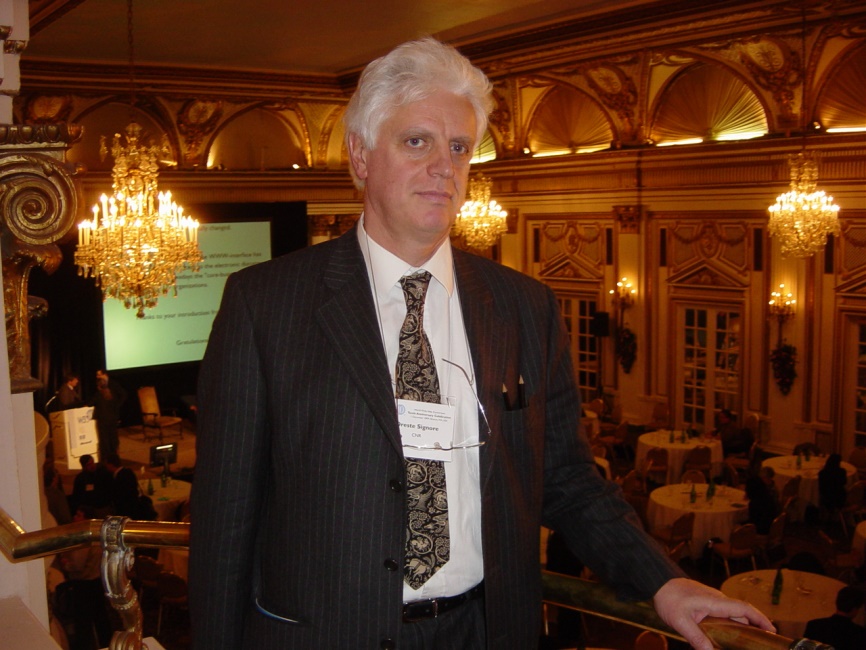 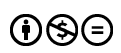 C’era una volta... (1)
(Tutta questa parte storica remota è un contributo di Irene Buonazia)
Adolfo Venturi (con Cavalcaselle, Aleardi e Prati	)
1888: mancano linee guida unitarie e persone con competenze specifiche
Catalogazione secondo criteri emanati nel 1875 dal ministro Bonghi
Esperienze di Cavalcaselle e Morelli per Marche e Umbria (1861-61)
Sostanzialmente elenchi di beni, per conoscere cosa si possedeva a seguito dell’unità d’Italia
Oreste Signore
Catalogazione e rappresentazione della conoscenza: dalla scheda cartacea al web semantico
2
C’era una volta... (2)
1888: circolare ministeriale contenente le «Norme per la catalogazione delle schede di catalogo degli oggetti d’arte»
Triplice copia 
Consegnatario
«chi possa o debba assumersi, all’occorrenza, la rinnovazione della consegna»
Ministero
Oreste Signore
Catalogazione e rappresentazione della conoscenza: dalla scheda cartacea al web semantico
3
C’era una volta... (3)
Informazioni:
Provincia, comune, collocazione precisa (chiesa, oratorio, monumento)
Indicazioni generali
Soggetto, descrizione, materia e dimansioni, nome dell’autore
Ubicazione storica e corrente
(essenzialmente per poter ricollocare l’opera)
Stato di conservazione e restauri subiti
Condizioni giuridiche
Studio dell’oggetto
Indicazioni storico critiche e bibliografia
Oreste Signore
Catalogazione e rappresentazione della conoscenza: dalla scheda cartacea al web semantico
4
C’era una volta... (4)
Venturi prevede un continuo aggiornamento delle schede
Catalogo a schede mobili
Impostazione scientifica e collettiva
Convegno dei Soprintendenti del 1938
Roberto Longhi propone il catalogo delle cose d’arte e delle pubblicazioni connesse
Evitando descrizioni vaghe e articolate
Corredando la descrizione di documentazione fotografica
Giulio Carlo Argan propone la creazione dell’Istituto Centrale del Restauro
Oreste Signore
Catalogazione e rappresentazione della conoscenza: dalla scheda cartacea al web semantico
5
Nasce l’ICCD
1964-67
commissione di studio sui problemi della catalogazione costituita dal CNR d’intesa col Ministero della P.I. (Argan)
1969
nasce  l’Ufficio Centrale del Catalogo (Ferrari) 
1975
nasce il Ministero dei Beni Culturali
l’ Ufficio Centrale del Catalogo diventa  l’ Istituto Centrale per il Catalogo e la Documentazione (Ferrari)
Oreste Signore
Catalogazione e rappresentazione della conoscenza: dalla scheda cartacea al web semantico
6
Conoscere per conservare
È il concetto chiave che sta alla base del Catalogo
La conoscenza:
è il fattore fondamentale
è un patrimonio dello studioso
non viene comunicata esplicitamente agli altri
Lo studioso è in grado di contestualizzare le informazioni
Oreste Signore
Catalogazione e rappresentazione della conoscenza: dalla scheda cartacea al web semantico
7
La scheda cartacea
Compilata da esseri umani, è destinata ad un lettore umano
La presenza di conoscenza tacita da parte dell’esperto non costituisce un problema
Strutturazione dell’ informazione molto ridotta:
suddivisione in sezioni contenenti informazioni semanticamente pertinenti  
Informazioni talvolta ambigue o incoerenti
Principio informatore: “una scheda per ogni oggetto”
Oreste Signore
Catalogazione e rappresentazione della conoscenza: dalla scheda cartacea al web semantico
8
Quanti tipi di scheda? (1)
Beni mobili
RA 	(reperto archeologico)
OA 	(opera d’arte)
N 	(numismatica)
E 	(etnografia)
MI 	(matrice d’incisione)
D	(disegni)
S		(stampe)
Oreste Signore
Catalogazione e rappresentazione della conoscenza: dalla scheda cartacea al web semantico
9
Quanti tipi di scheda? (2)
Beni immobili
A 	(architettura)
PG 	(parchi e giardini)
MA	(monumenti archeologici)
CA 	(complessi archeologici)
SAS 	(saggio stratigrafico)
Oreste Signore
Rappresentare la conoscenza archeologica: dalla catalogazione cartacea al web semantico
10
Quanti tipi di scheda? (3)
Beni urbanistico-territoriali
SU 	(settore urbano)
CS 	(centro storico)
TP 	(toponimo)
T 	(territorio comunale)
Oreste Signore
Rappresentare la conoscenza archeologica: dalla catalogazione cartacea al web semantico
11
Quanti tipi di scheda? (4)
Beni demo-antropologici
FKO 	(oggetti)
FKN 	(narrativa)
FKM 	(musica)
FKC 	(cerimonie)
Oreste Signore
Rappresentare la conoscenza archeologica: dalla catalogazione cartacea al web semantico
12
Perché tanti tipi di schede?
Descrizione di oggetti intrinsecamente diversi
Proprietà diverse
Proprietà non applicabili allo specifico oggetto
Retaggio di distinzioni disciplinari
Oreste Signore
Rappresentare la conoscenza archeologica: dalla catalogazione cartacea al web semantico
13
Le prime esperienze informatiche
A metà degli anni ’70
Trasposizione della scheda cartacea
Utilizzo di sistemi di Information Retrieval
Molto entusiasmo
Qualche risultato deludente
Dove sono le anfore del I a.C.?
Come mai non riesco a selezionare gli oggetti che hanno delle parti in bronzo, ma non sono solo di bronzo?
Oreste Signore
Rappresentare la conoscenza archeologica: dalla catalogazione cartacea al web semantico
14
Non Rilevanti
e
Non Reperiti
Rilevanti
e
Non Reperiti
Non Rilevanti
e
Reperiti
Rilevanti
e
reperiti
Ricordiamo sempre...
Recall e Precision

 

 

Parametri da valutare sempre  contemporaneamente
Indicizzazione esaustiva + linguaggio specifico = alto RICHIAMO e alta PRECISIONE
Oreste Signore
Rappresentare la conoscenza archeologica: dalla catalogazione cartacea al web semantico
15
Verso quale ambiente orientarsi?
Information Retrieval Systems
Gestiscono bene le informazini descrittive in testo libero
Determinano ridondanze e gestiscono male le relazioni 
Database Management Systems
Approccio che richiede una forte formalizzazione
Alcune esigenze verrebbero costrette
Artificial Intelligence
Forse troppo avveniristico all’epoca, soprattutto per un contesto così vario e ricco?
Oreste Signore
Rappresentare la conoscenza archeologica: dalla catalogazione cartacea al web semantico
16
Un approccio unificante
Identificazione di proprietà comuni per descrivere oggetti di pertinenza di ambiti disciplinari diversi
RA e OA hanno molti punti di contatto
Perché non utilizzare le stesse proprietà per descrivere aspetti sostanzialmente omogenei?
Sarebbe possibile superare le differenze disciplinari?
Oreste Signore
Rappresentare la conoscenza archeologica: dalla catalogazione cartacea al web semantico
17
La scelta
Nasce il modello di oggetto
Maggiore formalizzazione
Approccio:
non legato ad uno specifico software 
unificato
S. Papaldo, M. Ruggeri, R. Gagliardi, D. R. Matteucci, G. Romano, O. Signore, Strutturazione dei dati delle schede di catalogo. Beni mobili archeologici e storico-artistici, Roma-Pisa 1985 (prima edizione), 1988 (seconda edizione)
Oreste Signore
Rappresentare la conoscenza archeologica: dalla catalogazione cartacea al web semantico
18
L’oggetto di catalogazione
Oggetto per il quale siano stati rilevati dati descrittivi e/o storico artistici
Ogni oggetto deve essere individuato sia nella sua interezza che in base alle caratteristiche di particolari rilevanti
Ogni voce deve descrivere uno specifico aspetto (attributo) dell’oggetto
Quindi non più:
«Monumento sepolcrale con statue», o «altare con ancona» o «calice e patena»
Ma la voce oggetto deve contenere il nome di un solo oggetto
Oreste Signore
Rappresentare la conoscenza archeologica: dalla catalogazione cartacea al web semantico
19
Il modello di oggetto
Categorie di oggetti:
oggetto semplice
oggetto complesso
aggregazione di oggetti
Il modello 
non vuole interferire nella classificazione scientifica inerente le varie discipline
è puramente strumentale per la gestione automatica
vuole permettere un certo grado di soggettività 
L'appartenenza di un oggetto ad una categoria non è implicita nel tipo di oggetto, ma dipende esclusivamente dalla quantità e dalla qualità delle informazioni che si possono riportare
Oreste Signore
Rappresentare la conoscenza archeologica: dalla catalogazione cartacea al web semantico
20
Oggetto semplice
I dati anagrafici, fisico-descrittivi e storici sono validi per l’oggetto nella sua totalità, che non presenta componenti meritevoli di menzioni specifiche
Fibula, vaso, statua, dipinto
Insieme di oggetti per cui non è possibile o opportuno schedare separatamente i singoli pezzi
Oggetti riprodotti con tecnica o criterio seriale
Paramento liturgico (di cui non si ritiene opportuno schedare i singoli componenti)
Oreste Signore
Rappresentare la conoscenza archeologica: dalla catalogazione cartacea al web semantico
21
Oggetto complesso
Oggetto singolo logicamente e/o fisicamente composito
Crocifisso di cui è opportuno schedare separatamente la croce e il Cristo
Sarcofago con coperchio scolpito
Serie di più oggetti diversi formanti un oggetto complesso (anche astratto) identificato da un nome
Ciclo di affreschi
Paramento liturgico (composto da pianeta e stola)
Gli oggetti componenti possono a loro volta essere degli oggetti complessi
Oreste Signore
Rappresentare la conoscenza archeologica: dalla catalogazione cartacea al web semantico
22
Aggregazione di oggetti
Insieme di due o più oggetti di catalogazione correlati tra di loro da un criterio concettuale
Formano un complesso unitario per il quale non esiste un nome che li identifichi nel loro insieme
Calice e patena
Coppa e coperchio
Tazza e piattino
Oreste Signore
Rappresentare la conoscenza archeologica: dalla catalogazione cartacea al web semantico
23
Le relazioni tra le schede
Non più una scheda per ogni oggetto:
una serie di schede collegate tra di loro
per la struttura riferimenti verticali (RVE)
per le associazioni riferimenti orizzontali (ROZ)
Le componenti degli oggetti complessi ereditano alcuni attributi dall’oggetto padre
Alcune proprietà del componente sono ereditate automaticamente dalla scheda descrittiva dell’oggetto nel suo complesso
Alcune proprietà del componente sono da considerare mancanti se non esplicitamente specificate
Oreste Signore
Rappresentare la conoscenza archeologica: dalla catalogazione cartacea al web semantico
24
Esempio di riferimento verticale
Oggetto	Livello	Rif. ogg. 			Principale
-----------------------------	---------	---------------
Altare		10
Paliotto	1	10
Tabernacolo	2	10
Sportello tabernacolo	2.1	10
Oreste Signore
Rappresentare la conoscenza archeologica: dalla catalogazione cartacea al web semantico
25
Esempio di riferimento orizzontale
Oggetto	Codice	Rif.		Catalogo	orizzontale
------------------------	-------------	---------------
Altare	10	10
Dipinto	90	10
Oreste Signore
Rappresentare la conoscenza archeologica: dalla catalogazione cartacea al web semantico
26
La strutturazione: le grandi categorie
Codici di catalogazione
Struttura dell’oggetto 
Localizzazioni
Oggetto
Cronologia
Definizione culturale
Dati tecnici
Dati analitici
Dati amministrativi
Documentazione
Oreste Signore
Rappresentare la conoscenza archeologica: dalla catalogazione cartacea al web semantico
27
Strutturazione: campi, sottocampi...
Per ogni scheda una serie di:
campi (codice di tre lettere)
Semplici o strutturati
sottocampi (codice di quattro lettere)
spesso ripetibili singolarmente e nel loro complesso
spesso con vocabolario controllato
Oreste Signore
Rappresentare la conoscenza archeologica: dalla catalogazione cartacea al web semantico
28
... e paragrafi
Successivamente vengono aggiunti i paragrafi (codice di due lettere) anch’ essi talvolta ripetibili
L’ informazione viene frammentata:
meno ambiguità ed errori
possibilità di ricombinare i singoli elementi
Perché codici di due, tre o quattro lettere?
Oreste Signore
Rappresentare la conoscenza archeologica: dalla catalogazione cartacea al web semantico
29
Oggetto e soggetto
OGGETTO: Dipinto raff. L’Annunciazione
OGT:
OGTD: Dipinto
SGT:
SGTI: L’Annunciazione
Oreste Signore
Rappresentare la conoscenza archeologica: dalla catalogazione cartacea al web semantico
30
Un esempio di scheda
CD:
TSK:  RA
[…]
OG:
OGT:
OGTD: parete affrescata
LC:
PVC:
PVCP: NA
PVCC: ERCOLANO
LDC:
LDCT: casa
LDCN: V 15 (DEL BICENTENARIO)
LDCS: 13 (tablino); parete N
[…]
DA:
DES:
DESS: Zona mediana rossa con tre pannelli riquadrati da bordi di tappeto: centrale (giallo in orig.) con quadro (Pasifae e Dedalo), laterali con medaglioni (Bacco a s.; baccante a d.) separati da fasce nere con grottesche, cornice a ovoli. Fregio nero: tre pannelli con scene di amorini in caccia con scudo e sfondo naturalistico a s., con cervo e cane in lotta al centro, con amorino su cavallo alato a d., separati da riquadri con maschere tragiche.  Zona superiore rossa con architetture (quasi illeggibile).
[…]
Oreste Signore
Rappresentare la conoscenza archeologica: dalla catalogazione cartacea al web semantico
31
I principi informatori
Compromesso tra:
le esigenze specialistiche del mondo della ricerca
la definizione di una normativa onnicomprensiva
Modo di rappresentare la conoscenza
non sempre erano disponibili thesauri e dizionari
in alcuni casi rappresentata mediante la strutturazione
Pensato come un modello interoperabile per la raccolta delle informazioni
Oreste Signore
Rappresentare la conoscenza archeologica: dalla catalogazione cartacea al web semantico
32
Le luci
Superamento dell’ approccio dipendente dalla soluzione tecnologica adottata
libertà di realizzare il proprio data entry
libertà di usare qualunque sistema per storage/retrieval
Ha colmato il divario esistente con altri paesi
Salvaguardia degli investimenti in catalogazione:
recupero dei dati dei “Giacimenti culturali”
il formato di scambio nasce in meno di un’ ora!
Durevole nel tempo:
le successive normative in XML sono sostanzialmente una trascrizione dello schema originale e delle sue evoluzioni
Oreste Signore
Rappresentare la conoscenza archeologica: dalla catalogazione cartacea al web semantico
33
Le ombre
La percezione di
«calata dall’alto»
eccessiva frammentazione
schema rigido
La mancanza, inizialmente, di strumenti per la compilazione
I vincoli derivanti dai vocabolari controllati, authority files, thesauri, di aggiornamento lento e complesso
Oreste Signore
Rappresentare la conoscenza archeologica: dalla catalogazione cartacea al web semantico
34
I limiti dell’ approccio
Visione centrata sulla “scheda dell’ oggetto”
informazioni ridondanti (es. autore, dati di scavo, etc.)
manca una visione “ricca” di associazioni
L’illusione dello «schema concettuale universale»
Il modello:
parte da una rappresentazione concettuale (mutuata dalla progettazione di basi di dati) 
si attua in una “linearizzazione” dello schema
pone eccessiva enfasi sull’ oggetto
non rappresenta tutta la varietà di associazioni interdisciplinari esistenti
La conoscenza dell’ esperto rimane inespressa
Oreste Signore
Rappresentare la conoscenza archeologica: dalla catalogazione cartacea al web semantico
35
I vincoli
Tradizioni disciplinari
Resistenza degli esperti a certe formalizzazioni
Datazioni
Rifiuto di un approccio basato sulla modellazione concettuale
Poca fiducia nella possibilità di restituzione della «scheda» a partire da informazione frammentata
Flusso delle informazioni e modalità organizzative
Sindrome della «scheda completa e perfetta»
Oreste Signore
Rappresentare la conoscenza archeologica: dalla catalogazione cartacea al web semantico
36
Formidabili quegli anni…
Tra il 1985 e il 1990 viene condotta una sperimentazione approfondita
realizzazione di thesauri
Suppellettile ecclesiastica
Banca dati storico-geografica
sperimentazioni dell’ approccio ipertestuale/ipermediale 
recupero dei dati dei “Giacimenti culturali”
Nel 1990 cessa la collaborazione tra CNUCE e ICCD
Il gruppo di progetto si scioglie e il progetto non viene completato
il formato di acquisizione e scambio viene inteso come formato di restituzione
l’ attività sui thesauri perde impulso
Oreste Signore
Rappresentare la conoscenza archeologica: dalla catalogazione cartacea al web semantico
37
Beh, nessuno è perfetto!
Oreste Signore
Rappresentare la conoscenza archeologica: dalla catalogazione cartacea al web semantico
38
La “Web Revolution”
Superamento dei meccanismi tradizionali di accesso all’ informazione
Architettura completamente decentralizzata
interoperabilità tecnica
interoperabilità semantica
Emerge l’ esigenza di rappresentare, esportare e condividere conoscenza
Oreste Signore
Rappresentare la conoscenza archeologica: dalla catalogazione cartacea al web semantico
39
Uno schema comune di metadati
Dublin Core Metadata Element Set
(http://dublincore.org/)
Pro
Ampia accettazione
Semplice e generale
Contro
Talvolta troppo generico (quindi i qualifiers)
Item-centrico (specifica le proprietà dell’oggetto)
Non è adatto per il ragionamento automatico
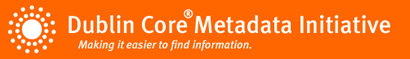 Oreste Signore
Rappresentare la conoscenza archeologica: dalla catalogazione cartacea al web semantico
40
Lo standard Dublin Core
Largamente  utilizzato nei progetti internazionali per interoperabilità
Viene spesso utilizzato nella versione “qualified”
È basato su una visione che pone al centro l’oggetto 
La struttura della scheda può essere mappata agevolmente sullo standard DC(salvaguardia degli investimenti in catalogazione)
Oreste Signore
Rappresentare la conoscenza archeologica: dalla catalogazione cartacea al web semantico
41
Ragionando su Dublin Core…
Esempi (con una sintassi semplificata):
dc:title=Pietàdc:creator=Michelangelodc:date=1499dc:subject=Madonnadc:subject=Cristo
dc:title=Madonna del cardellinodc:creator=Raffaellodc:date=1505dc:subject=Madonnadc:subject=Bambino
Oreste Signore
Rappresentare la conoscenza archeologica: dalla catalogazione cartacea al web semantico
42
Dublin Core è sufficiente?
Adotta una strutturazione meno “fine” rispetto a quella della scheda di catalogazione
La conoscenza dell’ esperto rimane ancora inespressa
Non permette di fare «ragionamenti» e dedurre nuova conoscenza: non è un’ontologia
Non è possibile:
verificare la coerenza tra dc:creator e dc:date
trovare oggetti coevi, dello stesso artista o di suoi contemporanei
 avere informazioni sul contesto storico o politico (multidisciplinarità)
Ritratti immaginari (ragionamento temporale)
Oreste Signore
Rappresentare la conoscenza archeologica: dalla catalogazione cartacea al web semantico
43
Un approccio ontologico
CIDOC CRM
Standard internazionale
(http://www.cidoc-crm.org/)
Alto livello di astrazione
Estensibile
Idoneo per supportare il  ragionamento  (spaziale, temporale)
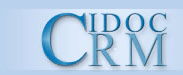 Oreste Signore
Rappresentare la conoscenza archeologica: dalla catalogazione cartacea al web semantico
44
Perché un approccio ontologico?
Core metadata Vs core ontology
Entrambi intendono supportare l’integrazione dell’informazione
Differiscono per quanto concerne la comprensibilità da parte degli esseri umani
Metadati previsti per l’elaborazione da parte degli  esseri umani
Core ontology  modello formale per gli  strumenti automatici 
Vocabolari basati su ontologie: 
I termini hanno una semantica ben definita 
 (quindi...) è possibile operare dei ragionamenti
Limite dell’approccio basato sui metadati
Assunzione implicita di relazioni 1:N o N:N
Oreste Signore
Rappresentare la conoscenza archeologica: dalla catalogazione cartacea al web semantico
45
Un esempio: l’approccio catalografico classico
Una “scheda” per ogni oggetto
Schemi differenti nelle diverse culture 
Strutture e metadati  imposti da istituzioni 
Generalmente uno standard nazionale (ICCD in Italia)
Studiati per esperti
Le differenze sintattiche prevalgono sulle equivalenze semantiche 
Scarse o nulle  possibilità di integrazione e interoperabilità
Oreste Signore
Rappresentare la conoscenza archeologica: dalla catalogazione cartacea al web semantico
46
Il Web Semantico
È un’ infrastruttura basata sui metadati per poter operare ragionamenti sul Web
Estende il Web attuale
La conoscenza
può essere rappresentata in maniera esportabile
è comprensibile dalle macchine, che possono operare ragionamenti 
è condivisa
Le ontologie contengono la rappresentazione esplicita della conoscenza e le regole per dedurne di nuova
È possibile dedurre nuova conoscenza
Oreste Signore
Rappresentare la conoscenza archeologica: dalla catalogazione cartacea al web semantico
47
La struttura astratta della scheda
Oreste Signore
Rappresentare la conoscenza archeologica: dalla catalogazione cartacea al web semantico
48
Dalla scheda all’ontologia
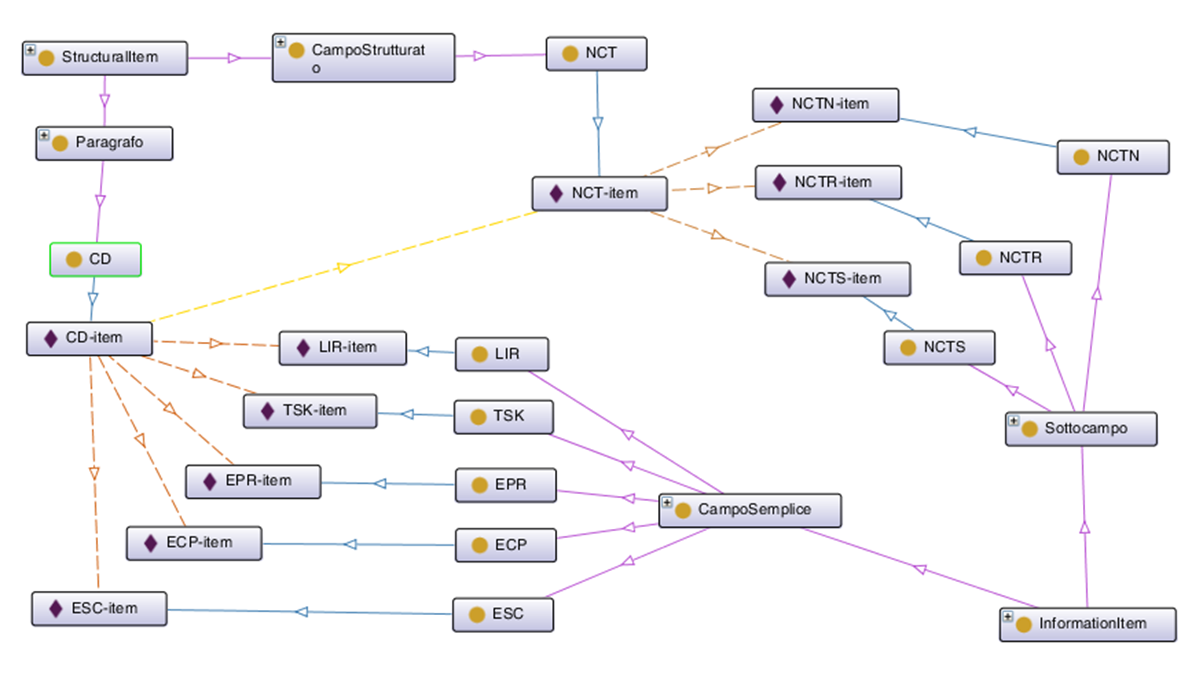 Oreste Signore
Rappresentare la conoscenza archeologica: dalla catalogazione cartacea al web semantico
49
MiBAC: Cultural-ON
Ontologia dei Luoghi della Cultura e degli Eventi Culturali
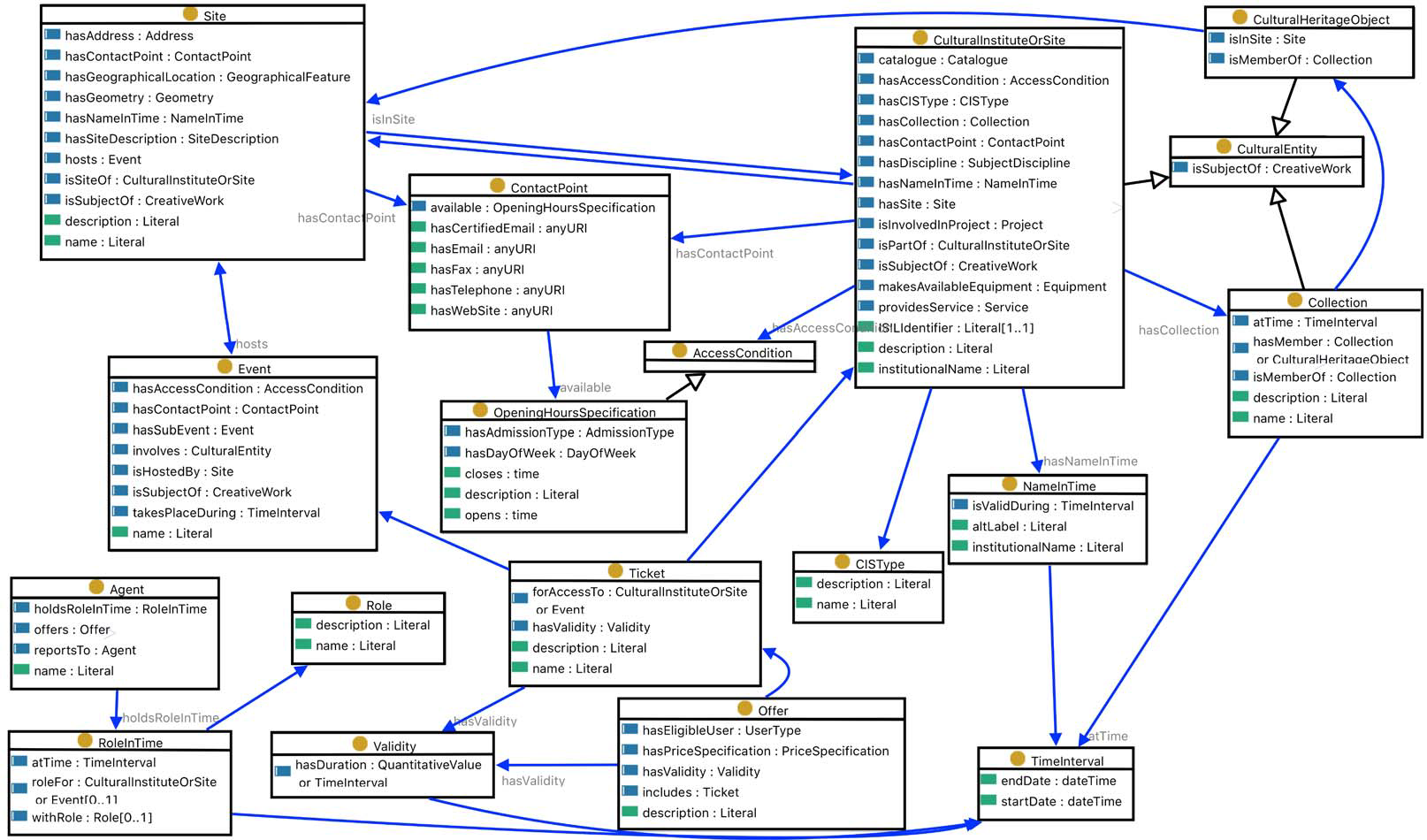 Oreste Signore
Rappresentare la conoscenza archeologica: dalla catalogazione cartacea al web semantico
50
Un nuovo scenario?
Autorevolezza, non autorità
L’ utente (o anche la macchina) potrà accedere all’ informazione pertinente senza incontrare barriere
Il sapere esistente nei vari luoghi potrà essere combinato in un approccio interdisciplinare
La conoscenza degli studiosi sarà patrimonio di tutti
Oreste Signore
Rappresentare la conoscenza archeologica: dalla catalogazione cartacea al web semantico
51
… o nihil sub sole novi?
Il sapere degli studiosi dovrà essere esplicitato e formalizzato come ontologia
Le categorie concettuali restano le stesse
La conoscenza formalizzata in thesauri e authority file dovrà essere rappresentata in maniera esportabile (ontologie)
Sarà necessario passare da una visione incentrata sull’ oggetto a una visione in cui la conoscenza, distribuita sul web, dovrà essere integrata
Il nuovo ambiente tecnologico valorizzerà la conoscenza esistente ed il lavoro svolto
Oreste Signore
Rappresentare la conoscenza archeologica: dalla catalogazione cartacea al web semantico
52
Conclusioni
La catalogazione è basata sulla conoscenza
Nella catalogazione cartacea la conoscenza degli studiosi era un loro patrimonio e non veniva comunicata (conoscenza tacita)
L’ avvento dell’ informatica ha reso disponibili le informazioni, ma non la conoscenza
Le tecnologie del Semantic Web consentono un approccio interdisciplinare per condividere la conoscenza
Oreste Signore
Rappresentare la conoscenza archeologica: dalla catalogazione cartacea al web semantico
53
Ringraziamenti
Agli organizzatori della giornata, che mi hanno permesso di rivivere un periodo importante
A  Irene Buonazia per le informazioni «storiche»
Ai funzionari ICCD con i quali ho condiviso tante esperienze (ed in particolare Serenita Papaldo e Maria Ruggeri) 
Un commosso ricordo al collega Roberto Gagliardi
Un commosso ricordo a Oreste Ferrari, che con tanta lungimiranza individuò gli obiettivi del Catalogo.
Oreste Signore
Rappresentare la conoscenza archeologica: dalla catalogazione cartacea al web semantico
54
Grazie per l’ attenzione
Domande?
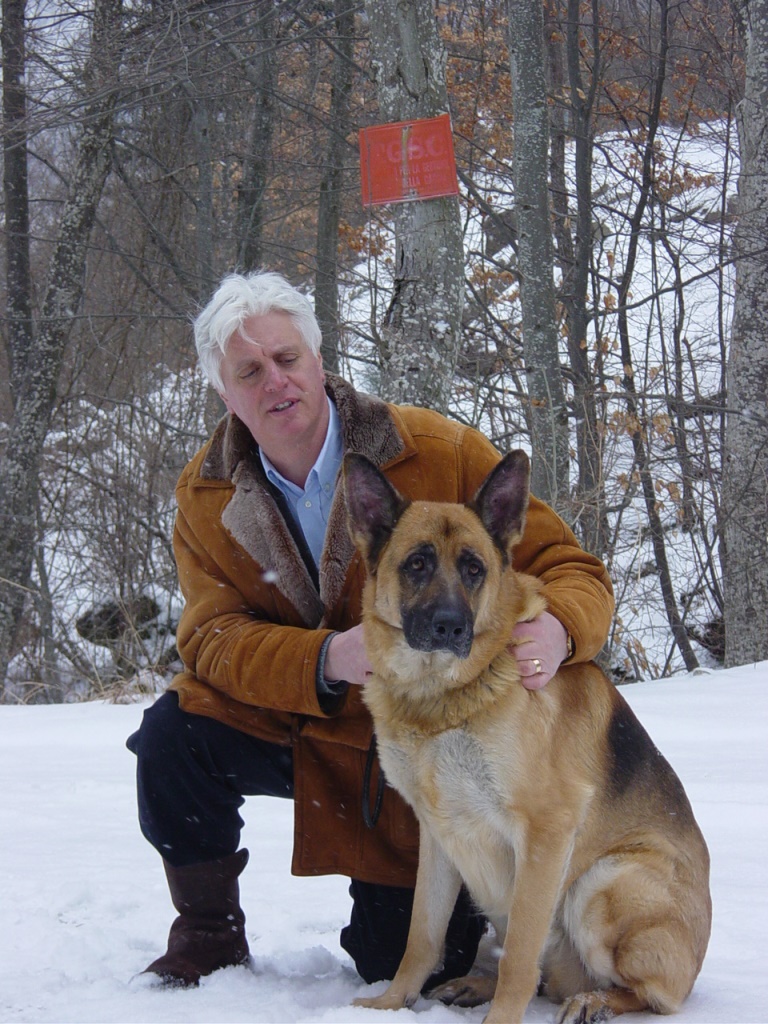 Oreste Signore
Rappresentare la conoscenza archeologica: dalla catalogazione cartacea al web semantico
55